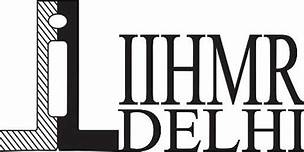 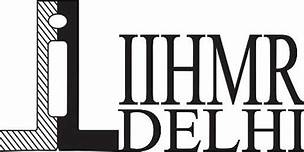 Mentor Approval
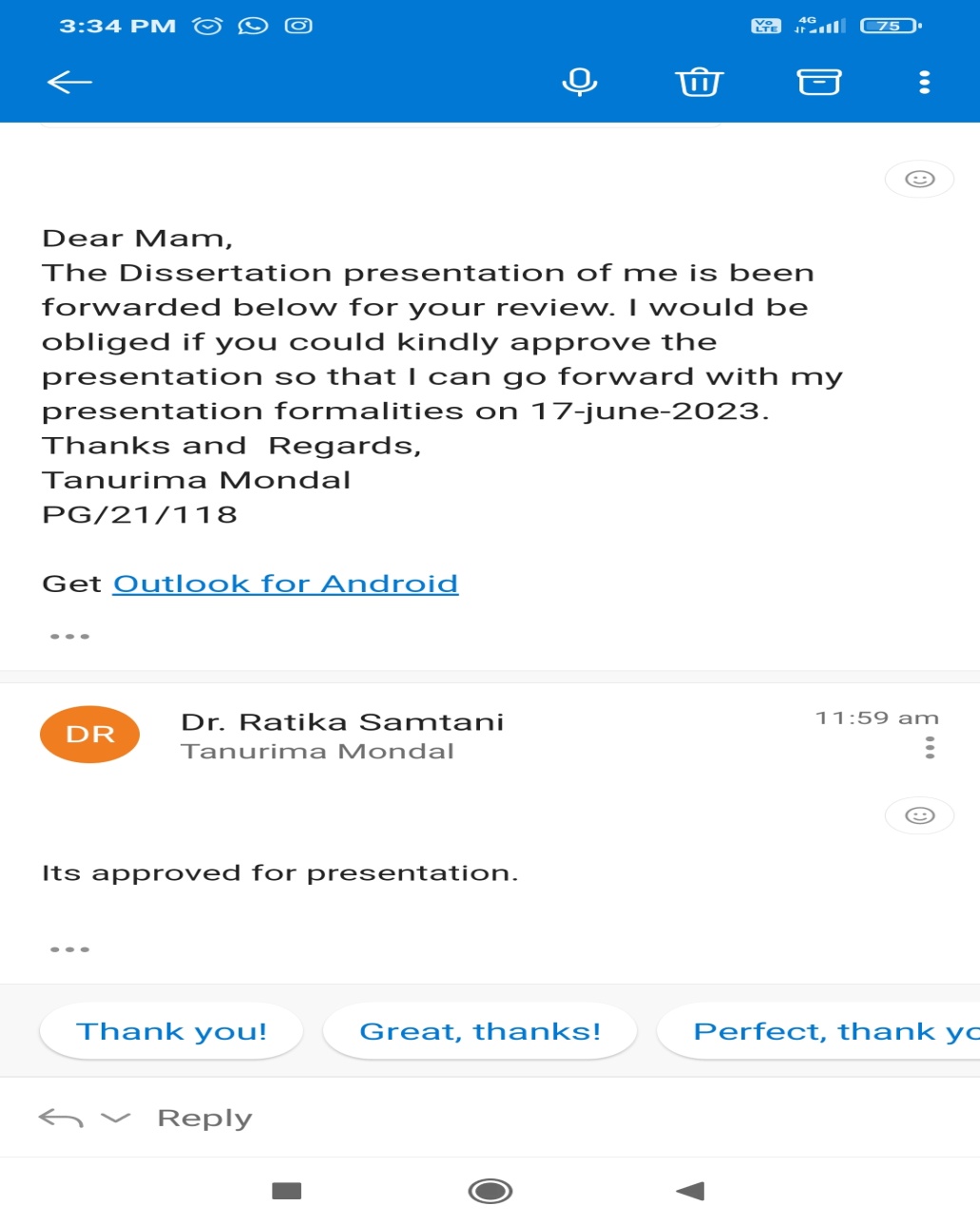 Introduction
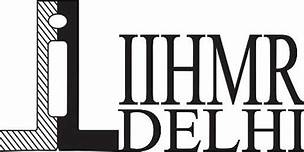 Introduction
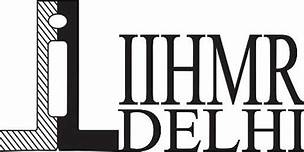 Objectives of the Study
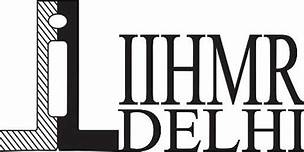 Methodology
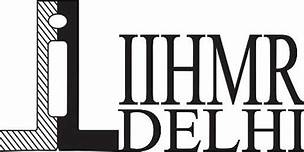 Methodology
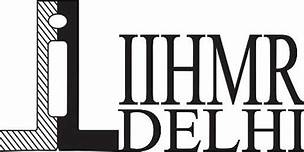 Results
1. Existing nurses- Fresher/ experienced(incoming nurses)
     Resigning Nurses-Fresher/Experienced(outgoing nurses)
2. Demographic details- existing nurses and resigning nurses
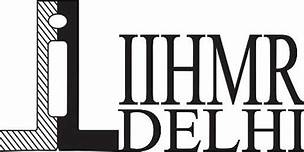 Results
3. . Time span of which you are willing to stay /stayed in this hospital
Existing Nurses                                                        Resigning Nurses
4. Willingness to go to abroad after working here
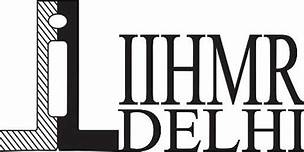 Results
5. Willingness to come back in this hospital in future for those who are resigning
6. Reasons of Leaving the Hospital-

Satisfied with the employee benefit schemes-
Reasons of Dissatisfaction- Health Insurance scheme, the premium deducted for this scheme is 1451 INR  per month yet they are refused cashless treatment in the empanelled hospitals ,not satisfied with the reimbursement policy of Health Insurance, decline of planned leave due to heavy workload
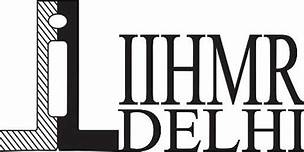 Results
b. Communication barrier with the management
Communication Barriers- Gap in direct communication with the incharge, communication gap and inaccessibility to meet in person with the top management authority like Chief Of Nursing and Assistant Chief of Nursing
c. Salary Dissatisfaction according to the workload
Reasons of Dissatisfaction- Heavy workload, shortage of staff, double duties with no extra payment, tedious clerical work apart from clinical work
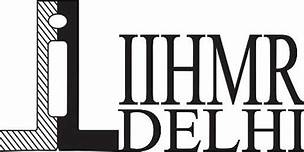 Results
d. Do you get paid for double duties/extra shifts
e. How often do you have to work extra shifts in a month
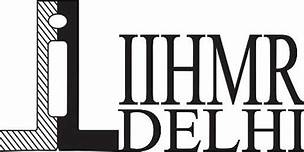 Discussions
Most of the nurses who plan to resign were fresher to 2 years experienced
2. These nurses plan to stay in the hospital for 1-2 years and look for better opportunity for salary hike.
 Amongst them most of them go for abroad opportunity due to the ease of the procedures and high end salary in Saudi Arabia and Middle East Countries and also Europe.
3. They also stated that were not satisfied with the policies related to employee benefits including  reimbursement policy of health insurance, cancellation of planned leaves during emergency
4. Most of them stated that they had a communication gap with the management due to inaccessibility of reaching to the top notch managerial authority in Nursing.
5. Most of them mentioned that the salary was not paid according to the heavy workload due to high bed occupancy rate.
6. They also complained for the extra clerical work that they had to do apart from clinical work
7. There was a concerned issue of  no extra payment for extra shifts/ double duties.
8. As for the retention strategies, Spandan (HR Induction), Virohan ( Nursing Induction) were strategically planned to create a long lasting impression of the hospital in the mind of new joiners and integrated training sessions were arranged for the already working nurses.
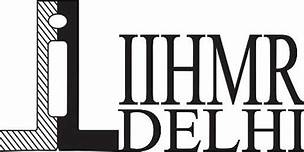 Conclusion
Nursing retention strategies were taken such as Nursing day celebration, awards and recognition, acknowledgement of their day to day work . The other way of their retention was a well planned salary structure according to their skill set , acknowledging who are working double shifts by giving monetary benefits. Overall educating them and giving them good training and making their induction experience better by creating an impactful session which can create a long lasting impression of the hospital in their mind.
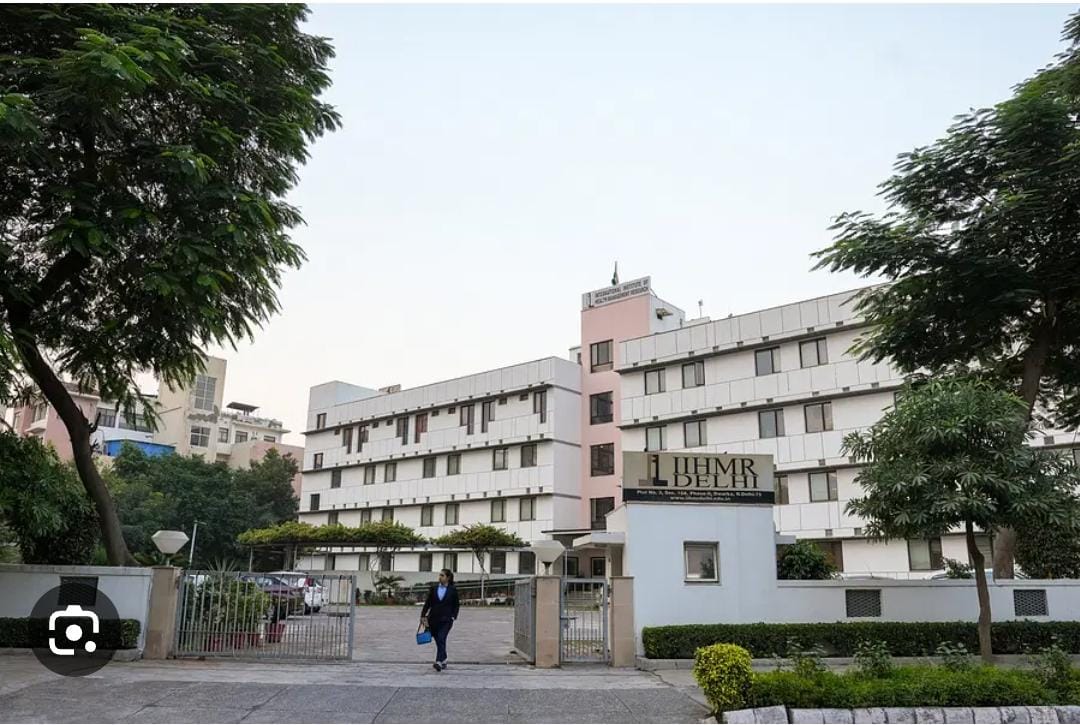 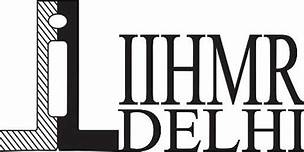 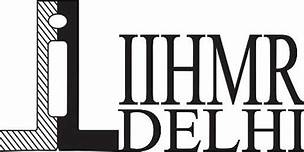 Pictorial Journey
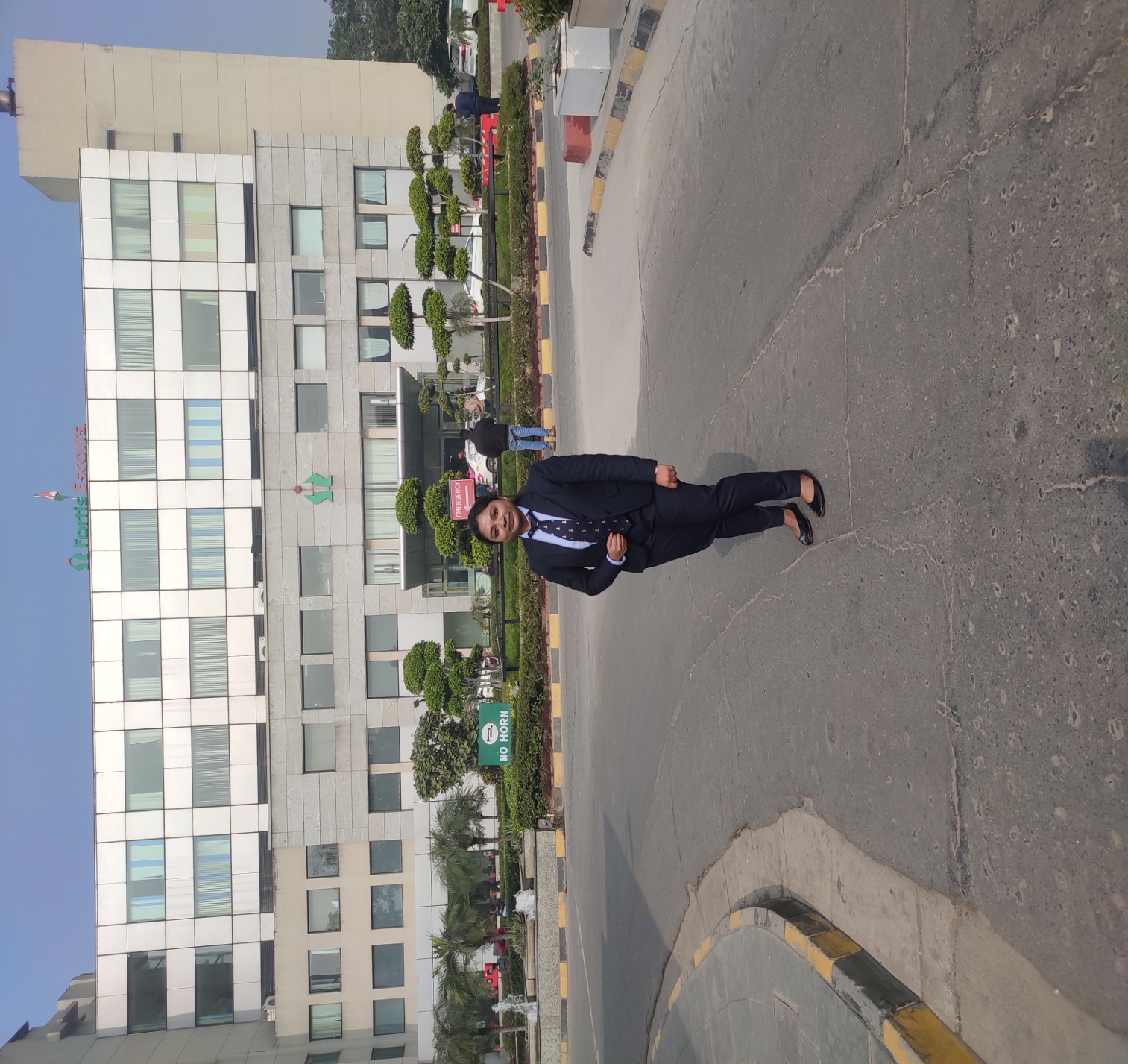 The Day of My Selection and Confirmation
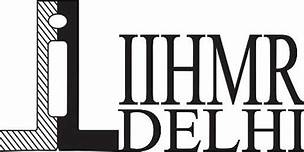 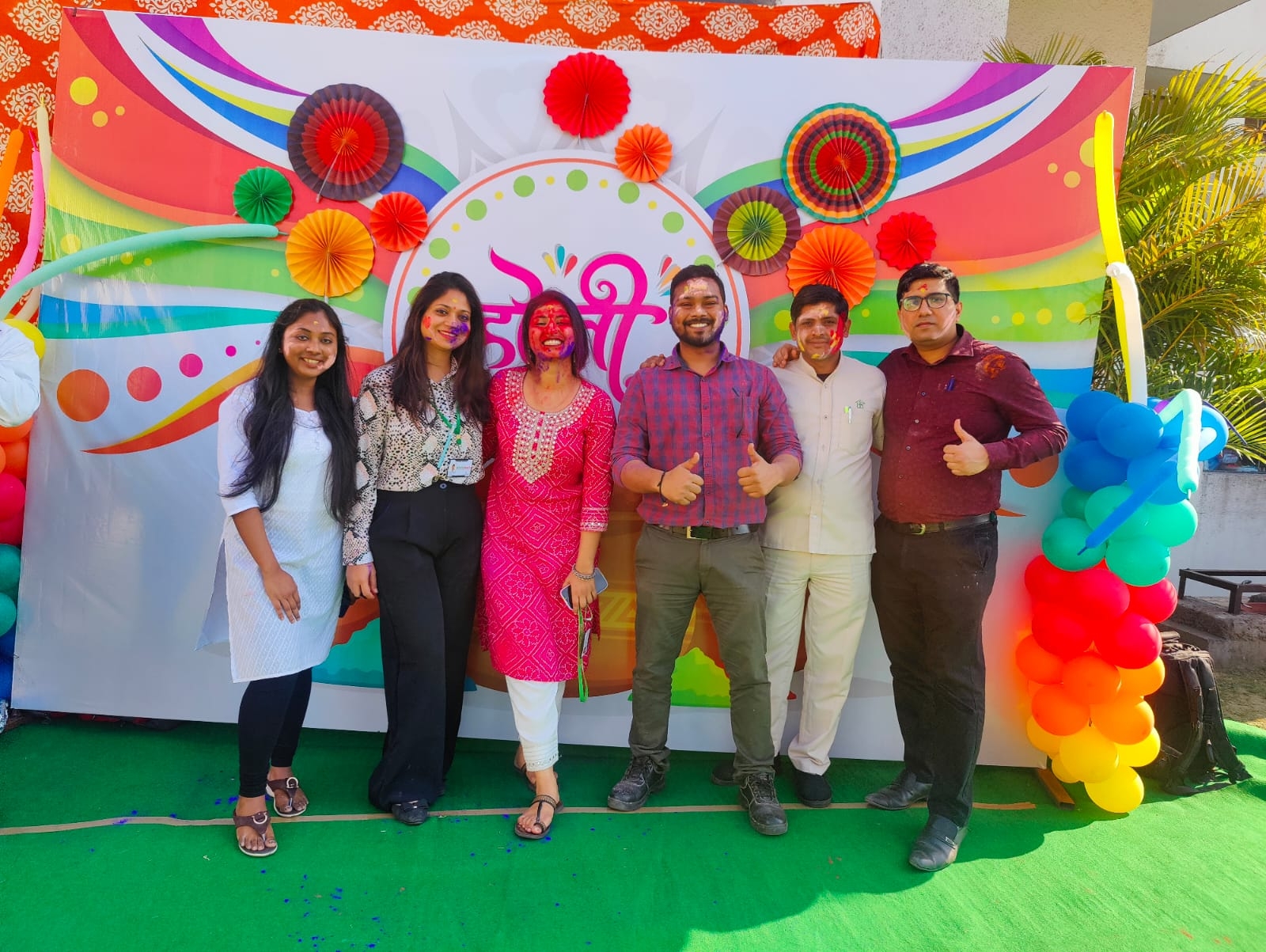 Holi Celebration at Fortis Escorts Heart Institute, Okhla, New Delhi- With my team HR
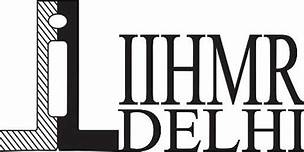 References
Castro Lopes S, Guerra-Arias M, Buchan J, Pozo-Martin F, Nove A. A rapid review of the rate of attrition from the health workforce. Hum Resour Health. 2017 Mar 1;15(1):21. doi: 10.1186/s12960-017-0195-2. PMID: 28249619; PMCID: PMC5333422.

2. Yarbrough S, Martin P, Alfred D, McNeill C. Professional values, job satisfaction, career development, and intent to stay. Nurs Ethics. 2017 Sep;24(6):675-685. doi: 10.1177/0969733015623098. Epub 2016 Jan 24. PMID: 26811397.

3.McCalla-Graham JA, De Gagne JC. The lived experience of new graduate nurses working in an acute care setting. J Contin EducNurs. 2015 Mar;46(3):122-8. doi: 10.3928/00220124-20150220-17. PMID: 25723333.

4. Light Irin C, Bincy R. Effect of stress management interventions on job stress among nurses working in critical care units. Nurs J India. 2012 Nov-Dec;103(6):269-71. PMID: 23923598.
THANK YOU